服务型制造示范创建
企业申报培训手册
目              录
客户端要求（浏览器）
账号（注册、登录）
申报入口
填报注意事项
办件查询
客户端要求（浏览器）
推荐浏览器：
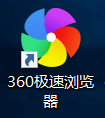 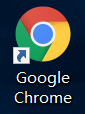 360极速浏览器
谷歌浏览器
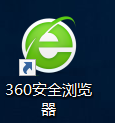 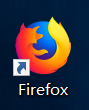 360浏览器（极速模式）
火狐浏览器
不建议使用任何版本的IE浏览器
360浏览器极速模式
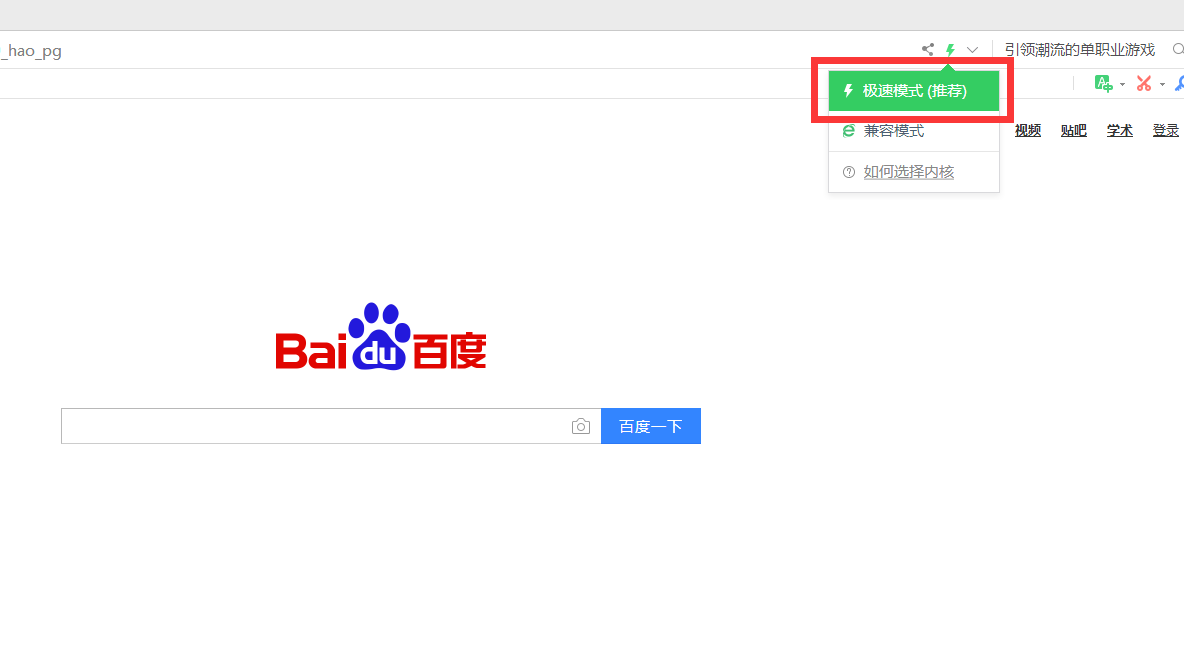 账号（注册、登录）
1、访问“省经信厅网上统一审批平台”
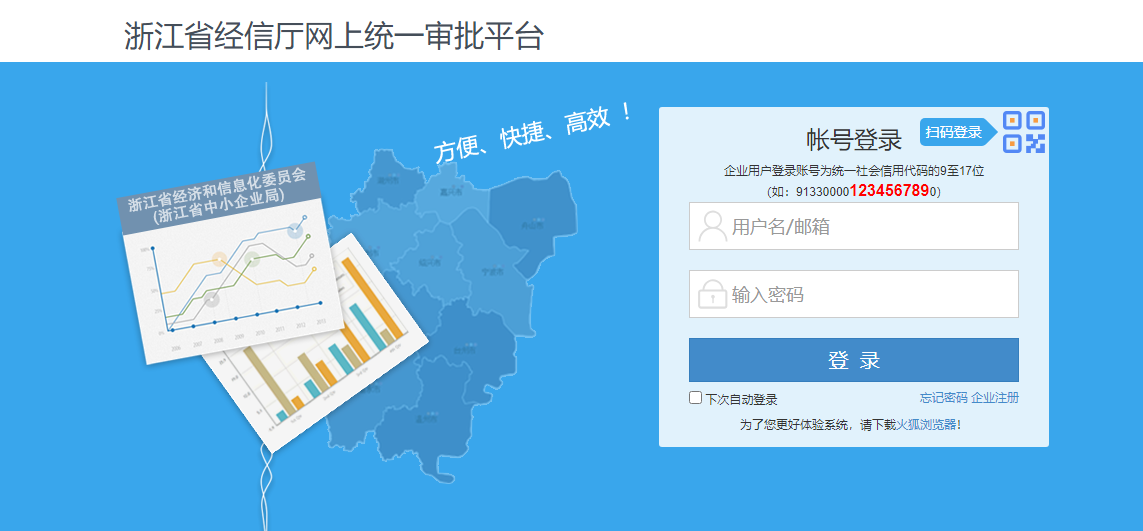 https://xzsp.zjidb.com/matter/center?zwfw_keyword=sf
账号（注册、登录）
2、“统一审批平台”账号注册
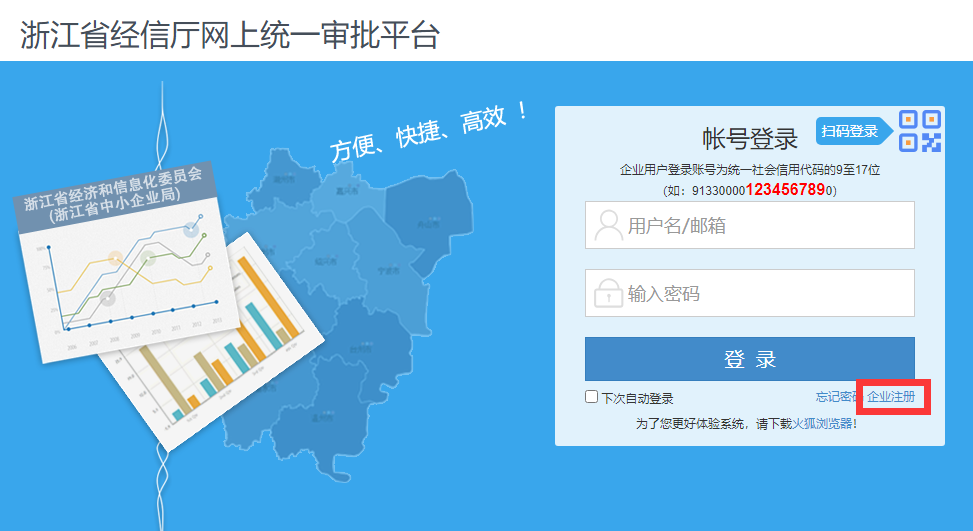 账号（注册、登录）
2、“统一审批平台”账号注册
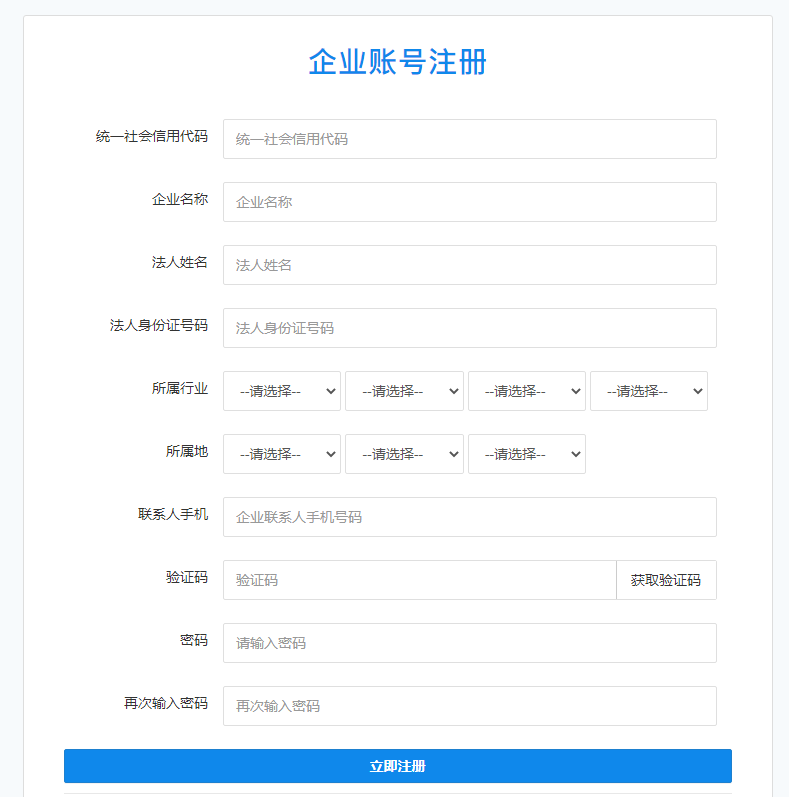 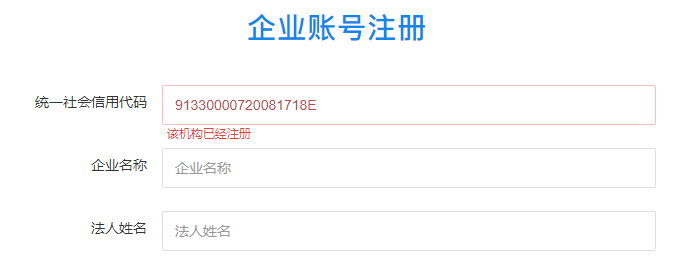 如显示账号已注册，请尝试用默认密码123456登陆
账号为统一社会信用代码的9-17位
如：913300001234567890
则账号为123456789
账号（注册、登录）
3、登录“统一审批平台”
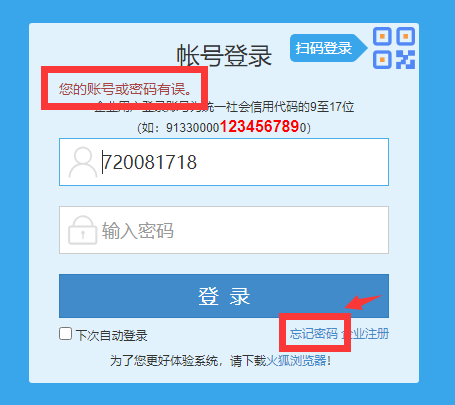 如显示账号或密码有误，请点忘记密码尝试用账号找回密码
账号（注册、登录）
3、找回密码
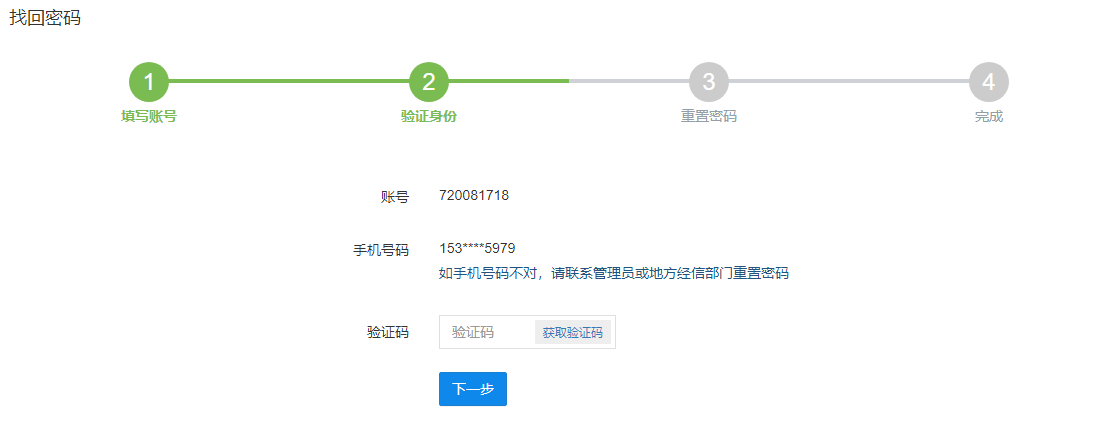 本平台有部分企业财务在每月进行数据填报，请确认手机号码是否本公司同事。
如果不是请加群找管理员重置密码
群号：908940430
申报入口1
直接访问下方链接https://xzsp.zjidb.com/matter/center?zwfw_keyword=sf
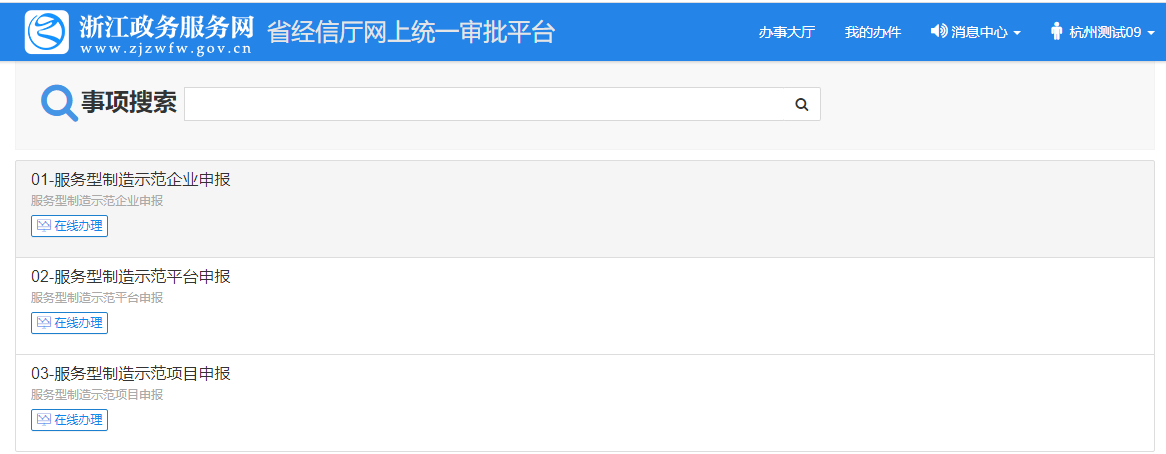 填报注意事项
1、先选中申报级别（可多选）
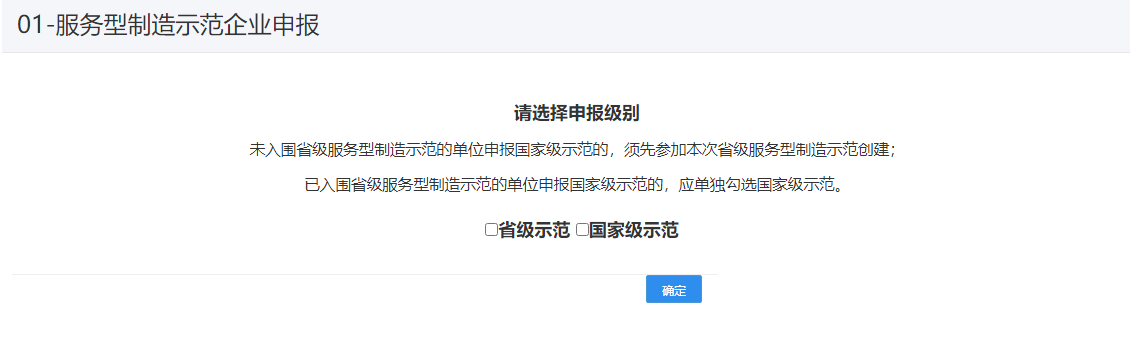 填报注意事项
2、申报表
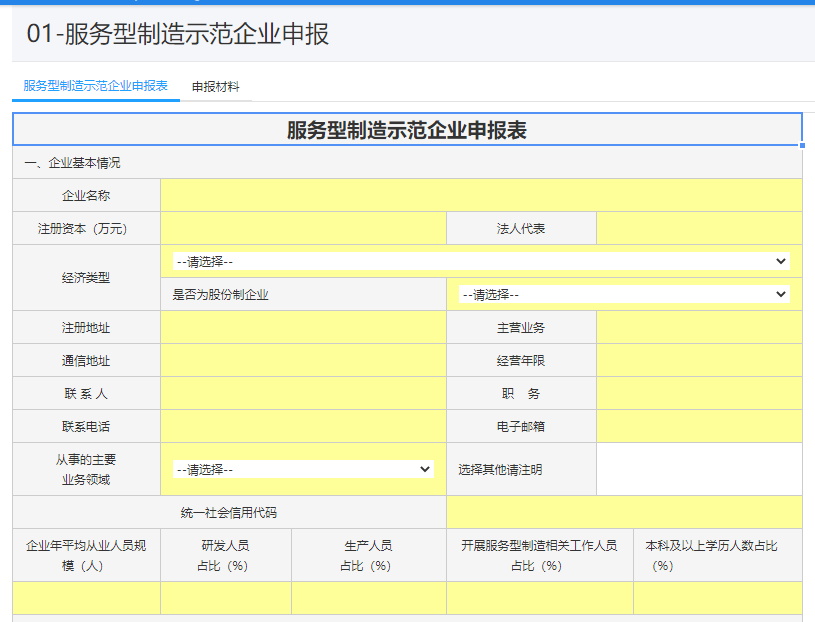 需要完整填写申报表的内容
黄色部分必须填写
填报注意事项
3、申报材料
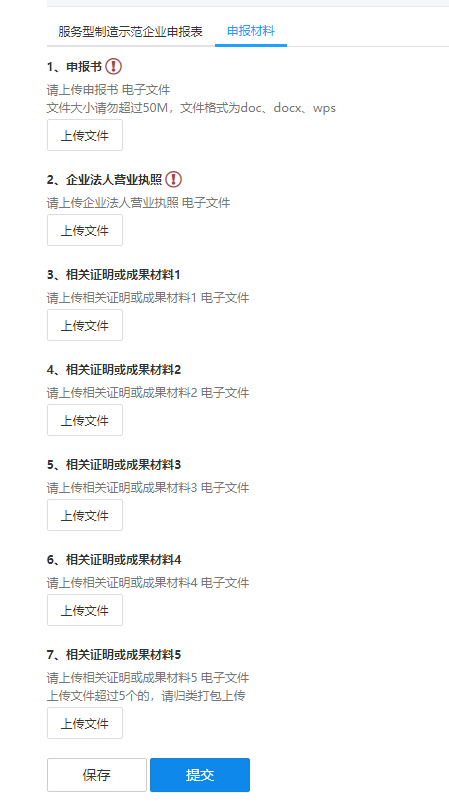 1、按材料说明的要求上传合格文件
 2、带叹号（ !）为必需材料
 3、如果相关上传材料文件超过所列个数的，可打包上传，但注意所有上传文件大小都不要超过50M
填报注意事项
4、其他说明
所有数据都需要如实填写
办件查询
1、我的办件可以查询已经提交和保存过的办件
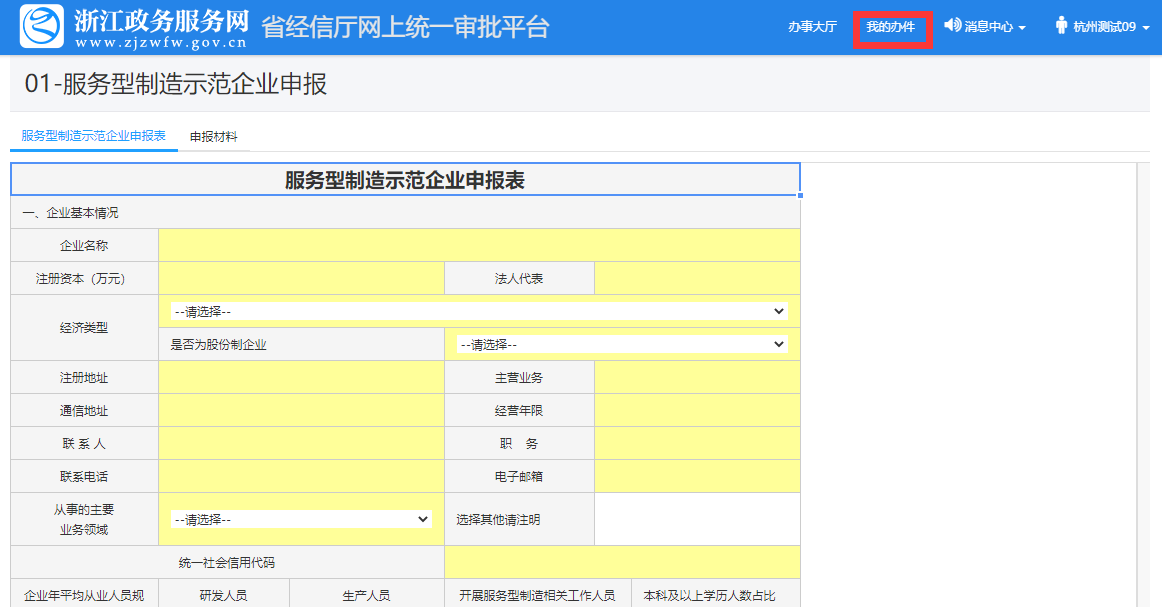 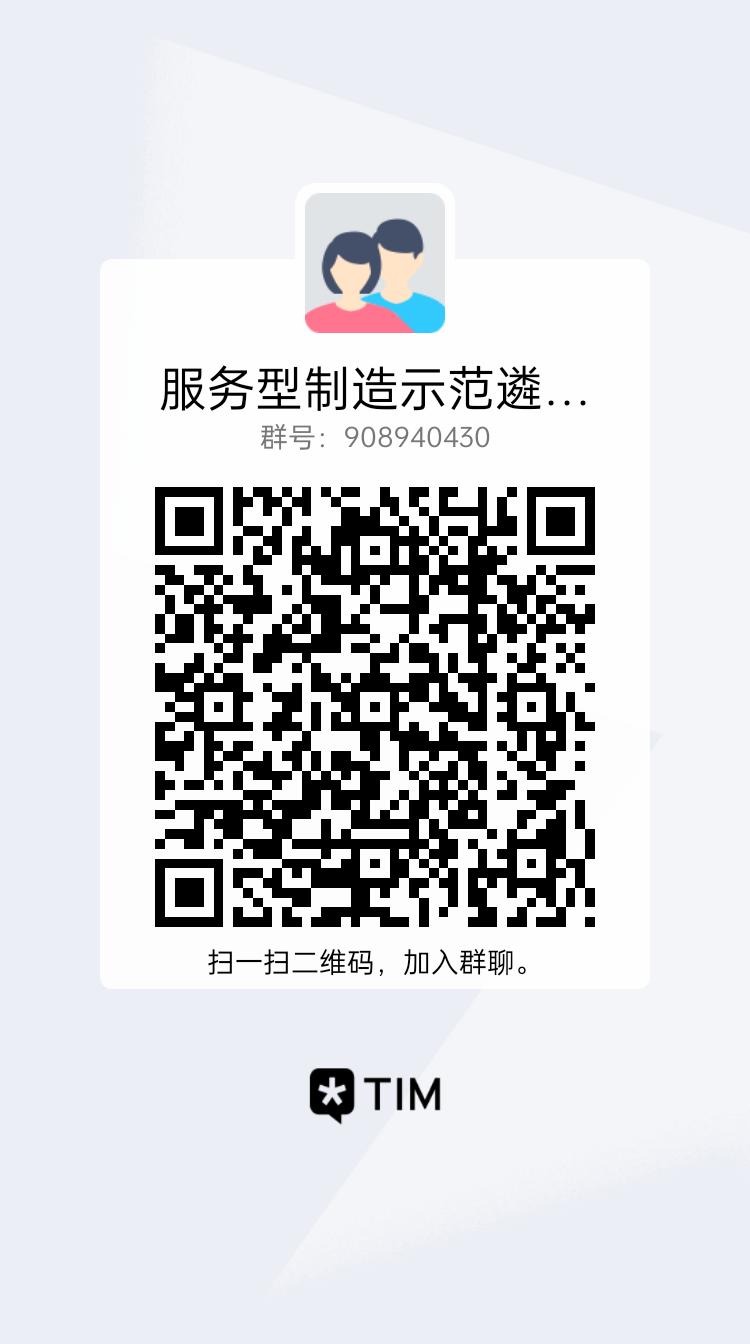